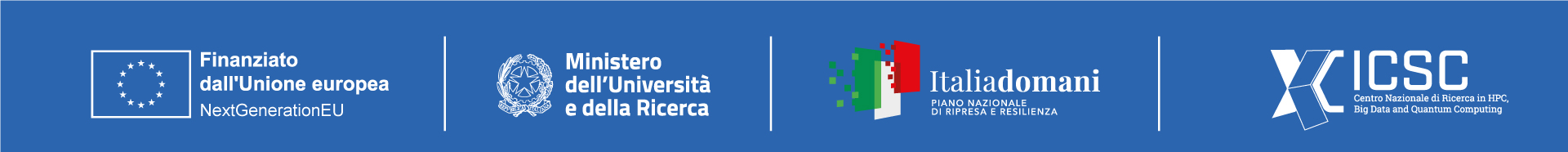 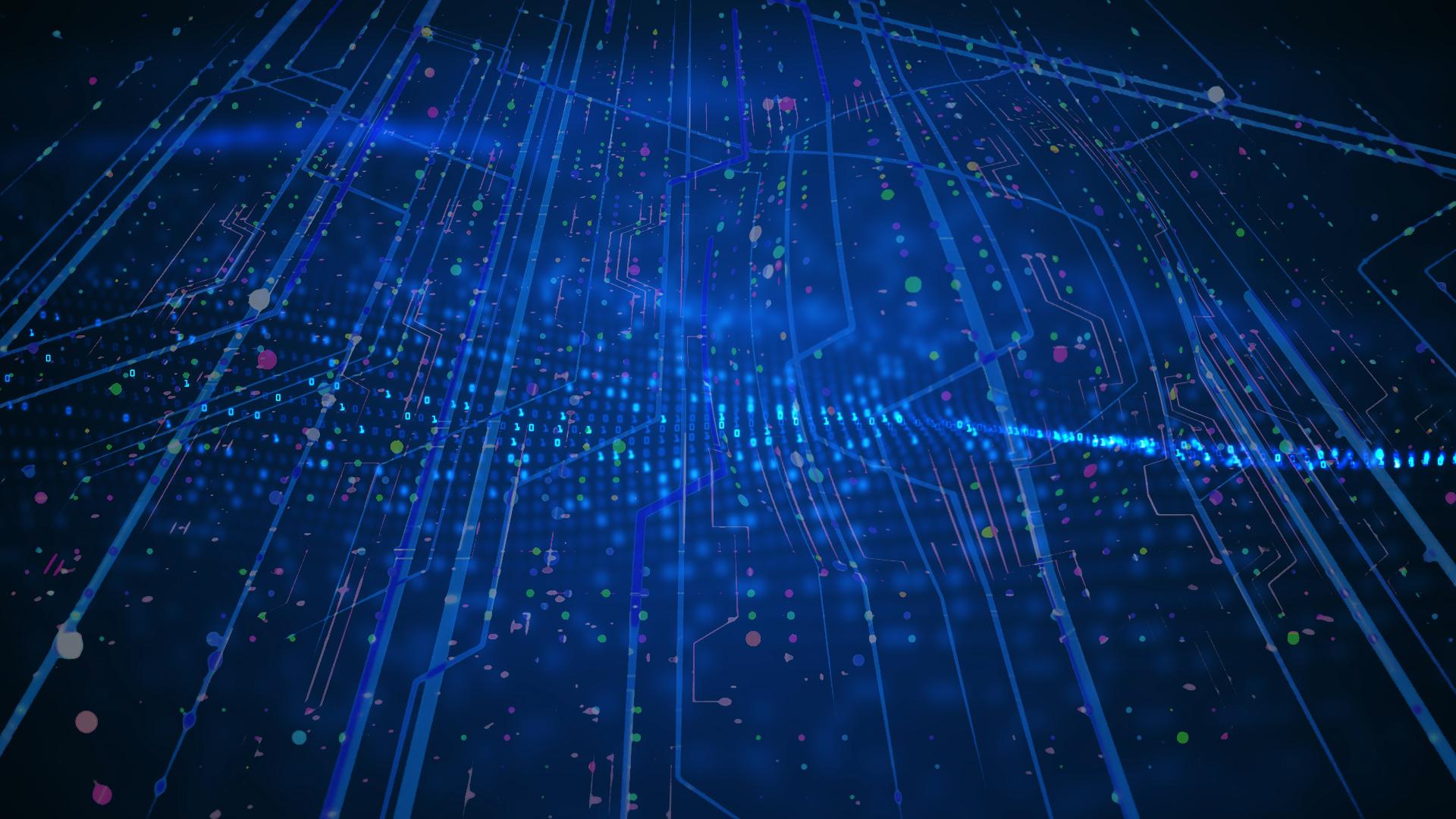 A new Importer software for data and metadata storage
G. Coran
Spoke 3 Technical Workshop, Trieste October 9 / 11, 2023
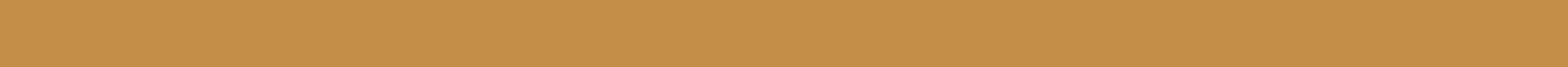 ICSC Italian Research Center on High-Performance Computing, Big Data and Quantum Computing
Missione 4 • Istruzione e Ricerca
[Speaker Notes: Cover]
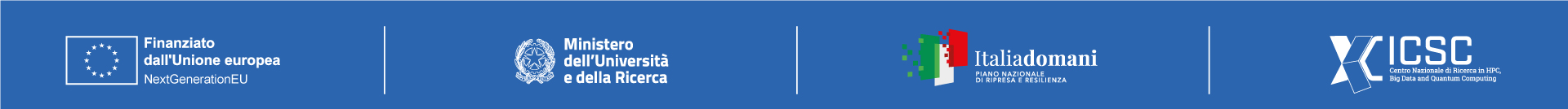 Scientific Rationale
OAIS standards application to store observative and simulated data with the independent archiving of data and metadata retrieved from headers or related files
 Metadata storage in a relational database following data models which will also work for custom formats and for non relational databases
 Data file storage now available for standard observative formats, which will also work for custom ones, to meet the observative and simulated data demands
 Target to save and distribute data via various infrastructures and cloud services
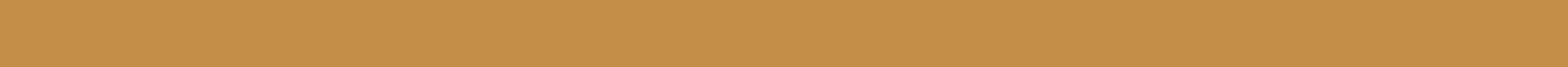 ICSC Italian Research Center on High-Performance Computing, Big Data and Quantum Computing
Missione 4 • Istruzione e Ricerca
[Speaker Notes: Template e guide lines]
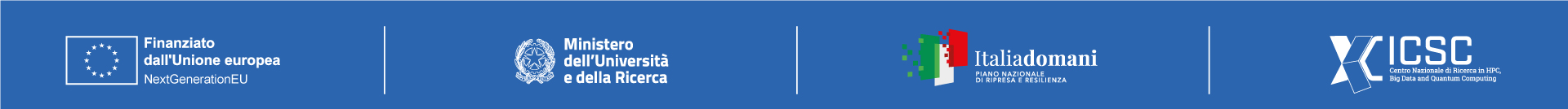 Technical Objectives, Methodologies and  Solutions
OAIS principles application with the usage of a development and configuration dedicated software
 Fast software able to work with millions of files with a limited configuration requirement, which applies a sturdy mapping for each data collection
 Availability to store various types of file formats in various kind of databases for metadata and different archives for related  data files
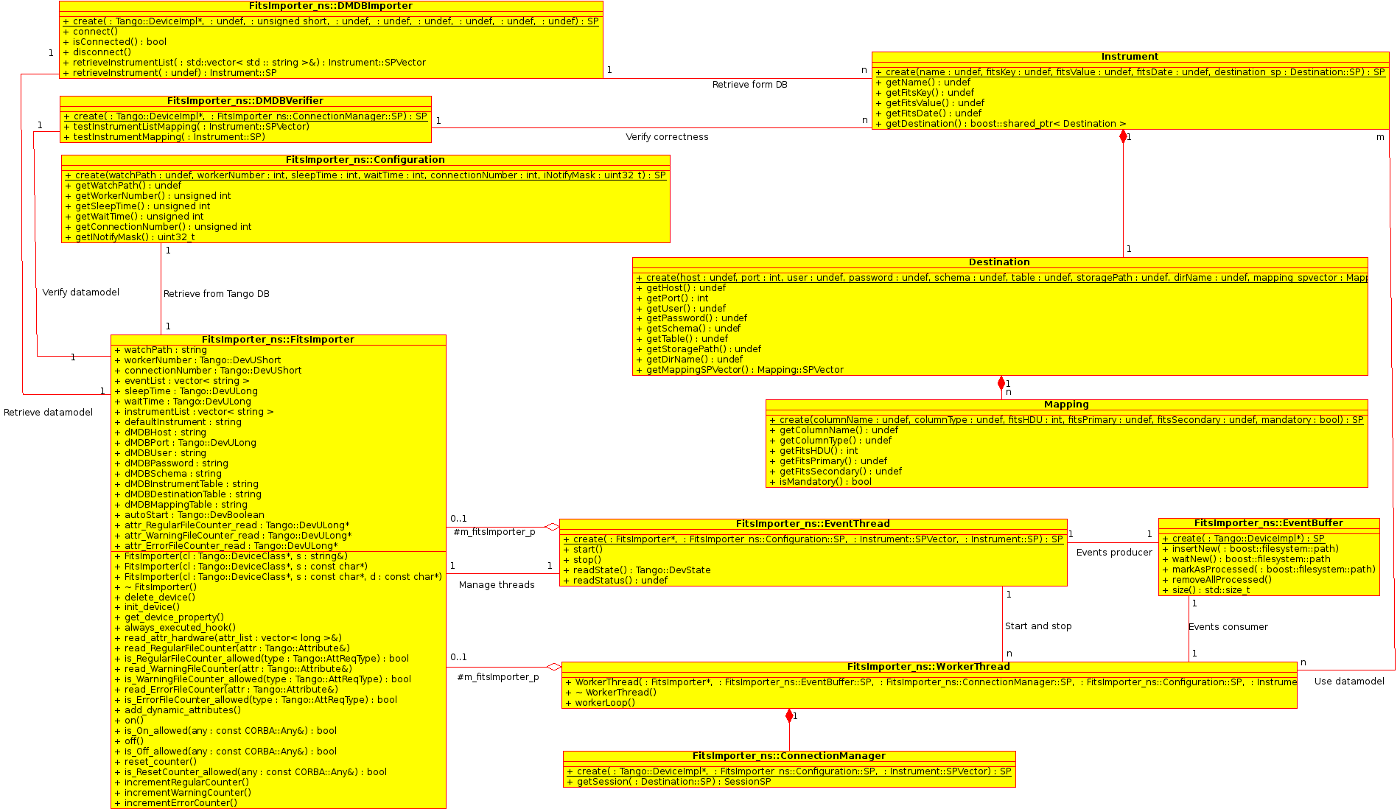 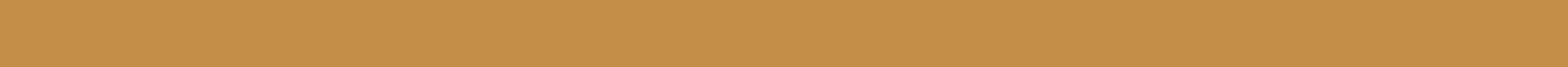 ICSC Italian Research Center on High-Performance Computing, Big Data and Quantum Computing
Missione 4 • Istruzione e Ricerca
[Speaker Notes: Template e guide lines]
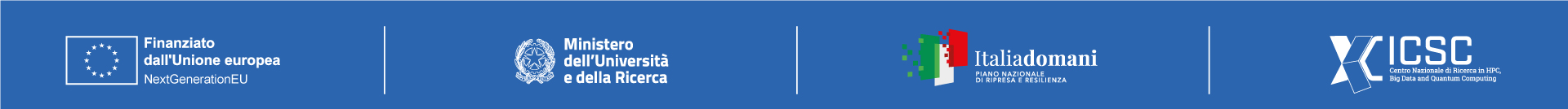 Timescale, Milestones and KPIs
Working independently on the software since August
 Successful installation and test obtained in Sept. 15th
 Fast and efficient software, tested on large quantities of files, with more to come in Q4 2023
 Upgrade of current file formats availability and related libraries to store metadata in a relational database to come in Q2 2024
 Upgrade of databases and archives storage types to come in Q4 2024
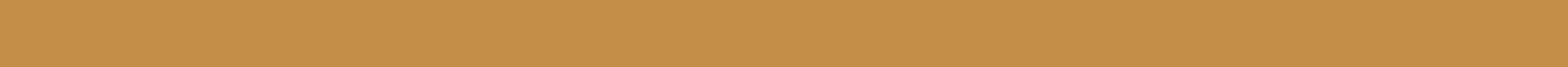 ICSC Italian Research Center on High-Performance Computing, Big Data and Quantum Computing
Missione 4 • Istruzione e Ricerca
[Speaker Notes: Template e guide lines]
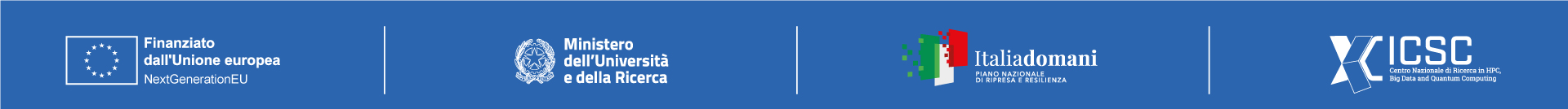 Accomplished Work, Results
Perfect results in data and metadata storage for a 700 files test group
 MySQL metadata storage following the given configuration
 File stored correctly in a local archive
 Very fast execution
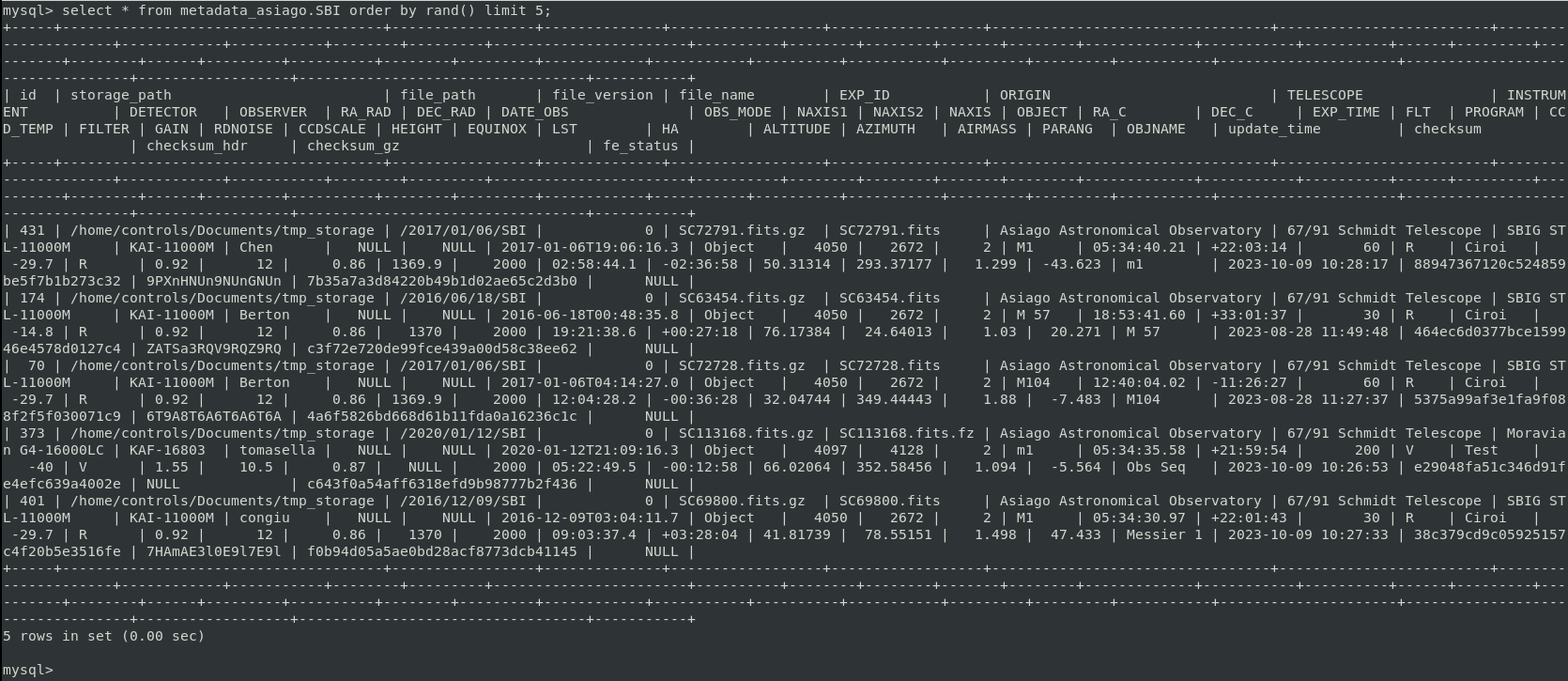 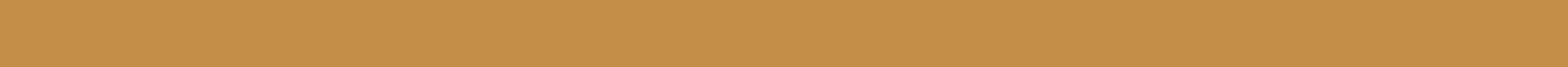 ICSC Italian Research Center on High-Performance Computing, Big Data and Quantum Computing
Missione 4 • Istruzione e Ricerca
[Speaker Notes: Template e guide lines]
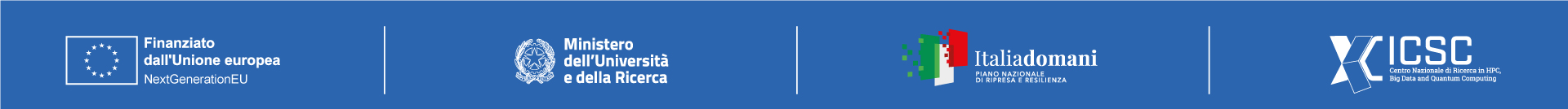 Next Steps and Expected Results (by next checkpoint: April 2024)
Further software application to different data models (FITS, MBFITS)
MBFITS
FITS
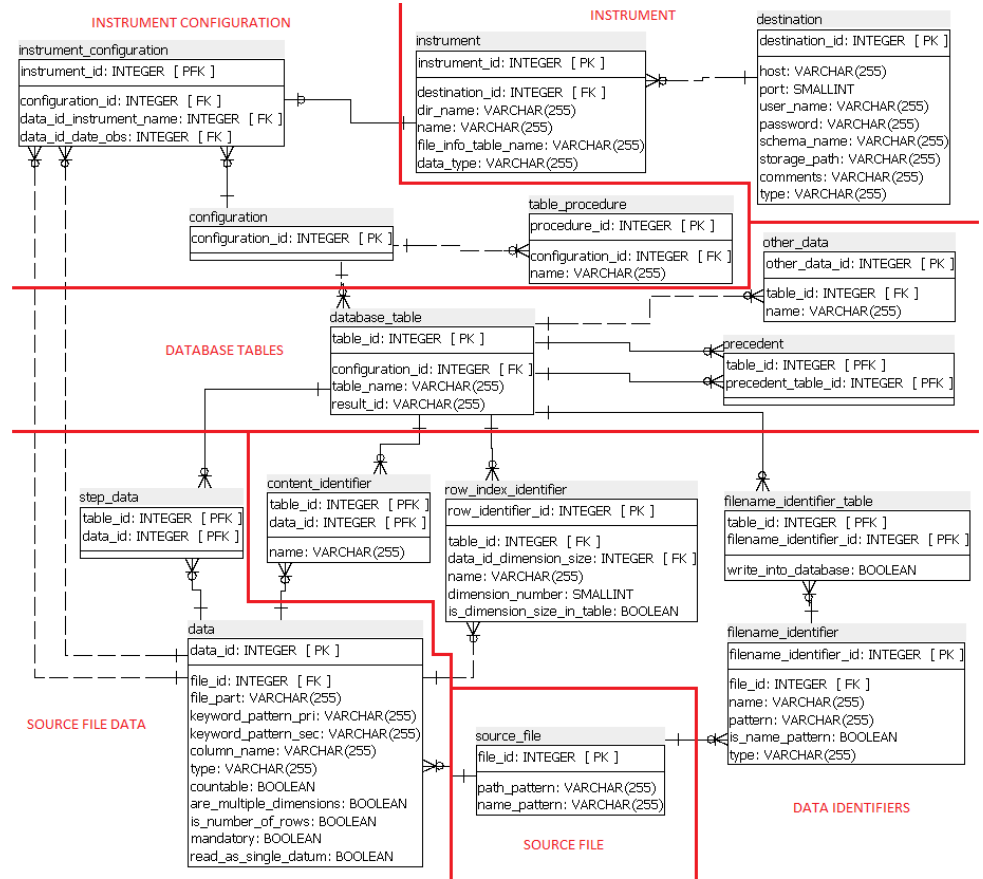 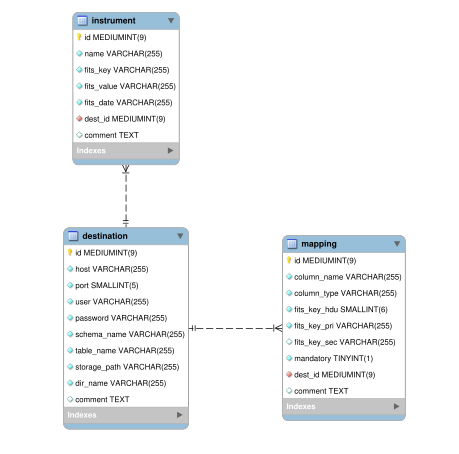 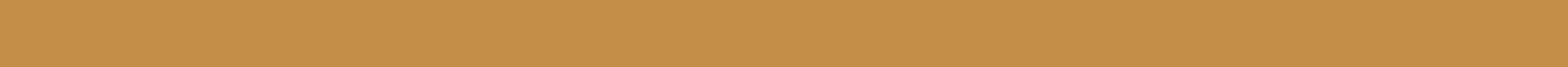 ICSC Italian Research Center on High-Performance Computing, Big Data and Quantum Computing
Missione 4 • Istruzione e Ricerca
[Speaker Notes: Template e guide lines]
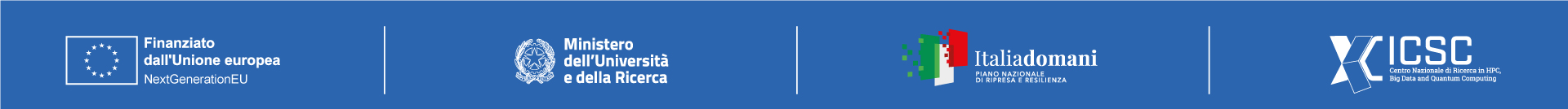 Next Steps and Expected Results (by next checkpoint: April 2024)
New data format integration for software usage (HDF5, VTK, etc.) and update of the corresponding data models
 Compatibility update for new infrastructures in various supported languages (C++, Python, Java)
 First databases and storage archives upgrade to meet the scientific and industrial demands (RDB/No-SQL, RUCIO, mountpoint, cloud)
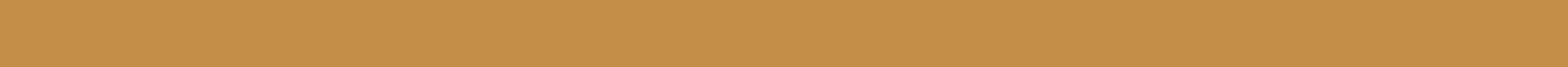 ICSC Italian Research Center on High-Performance Computing, Big Data and Quantum Computing
Missione 4 • Istruzione e Ricerca
[Speaker Notes: Template e guide lines]